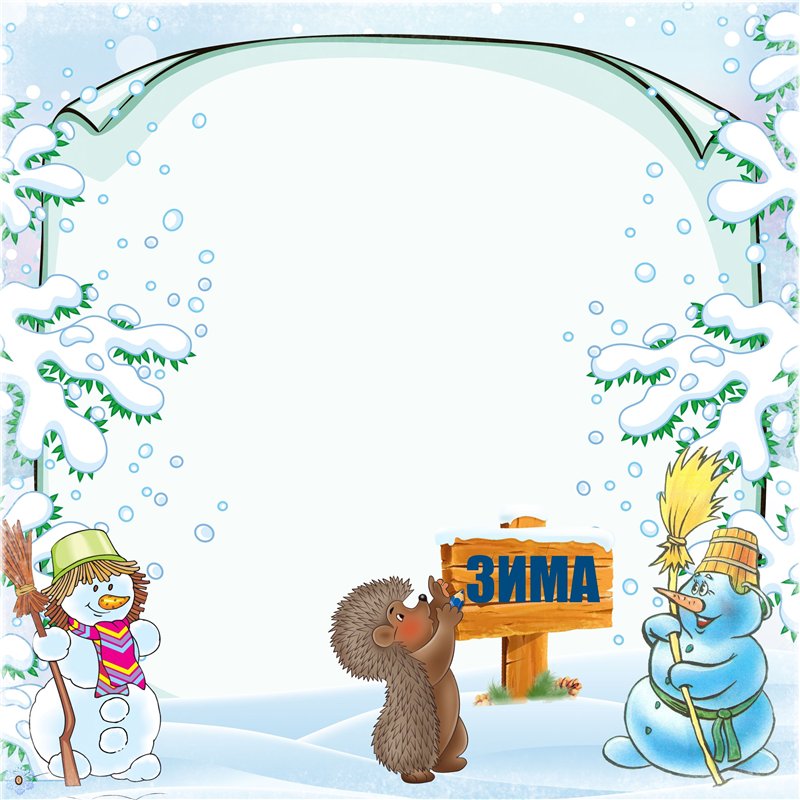 Путешествие к ЗИМЕ.
Коллективный рассказ
(в рамках парциальной программы
« Дошкольники и туризм»)

МАДОУ -  детский сад «Колосок», группа «Берёзка»,
НСО, Новосибирский район, п. Краснообск.
Воспитатели: Ворончихина И.И.
               Ягупова Н.В.
Инструктор по физической культуре 
                  Ануфриева Л.В.
2021г.
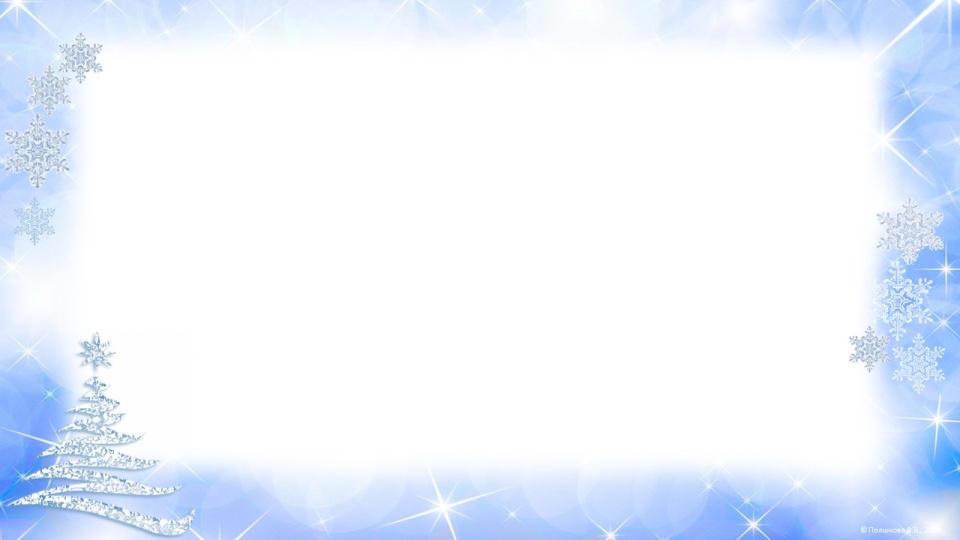 Утром мы увидели на подоконнике конверт.  Это было  приглашение к Зиме. Мы его открыли. А там увидели маршрутный лист и задания.
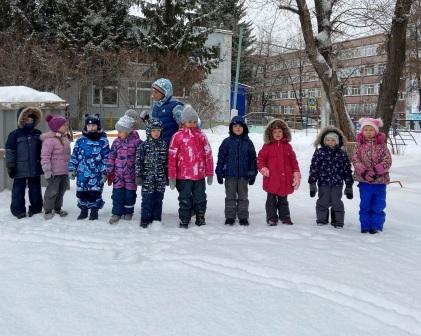 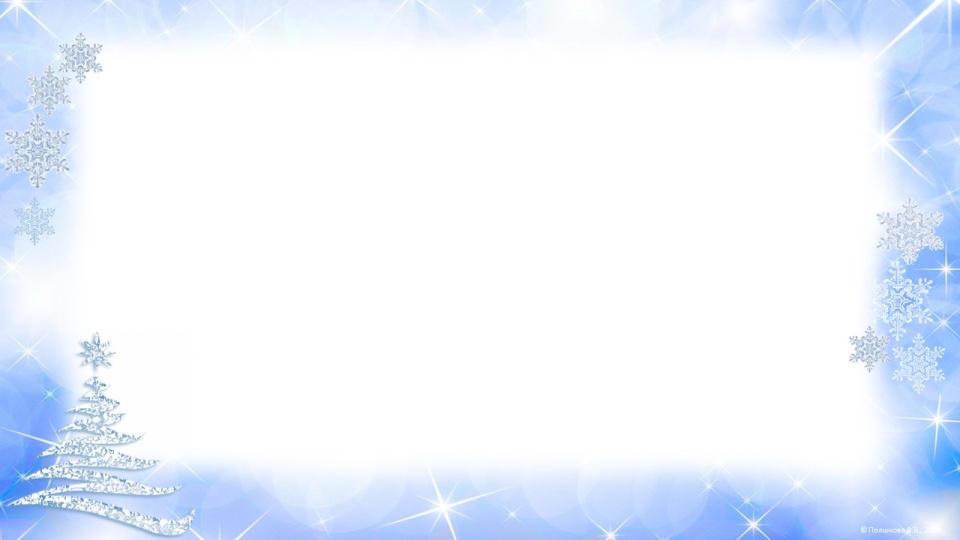 Путь был долгим и трудным. По сугробам, по буреломам.
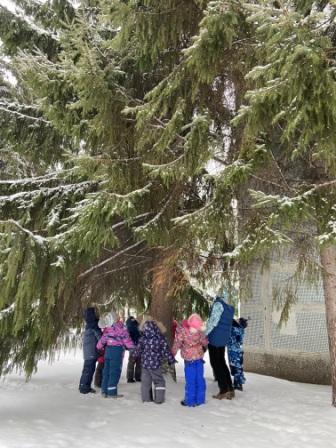 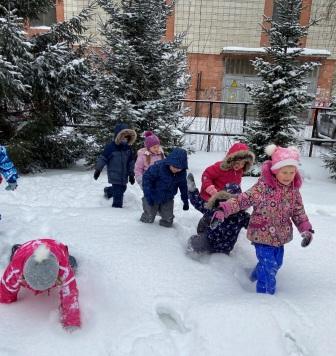 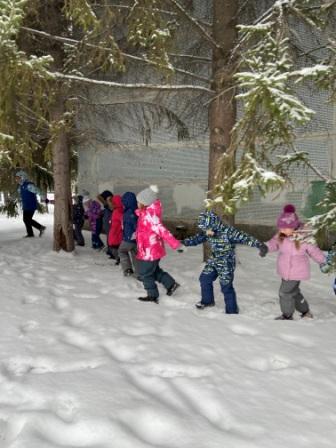 «Здравствуй, Ёлочка!»
До ёлки мы должны были идти взявшись за руки.
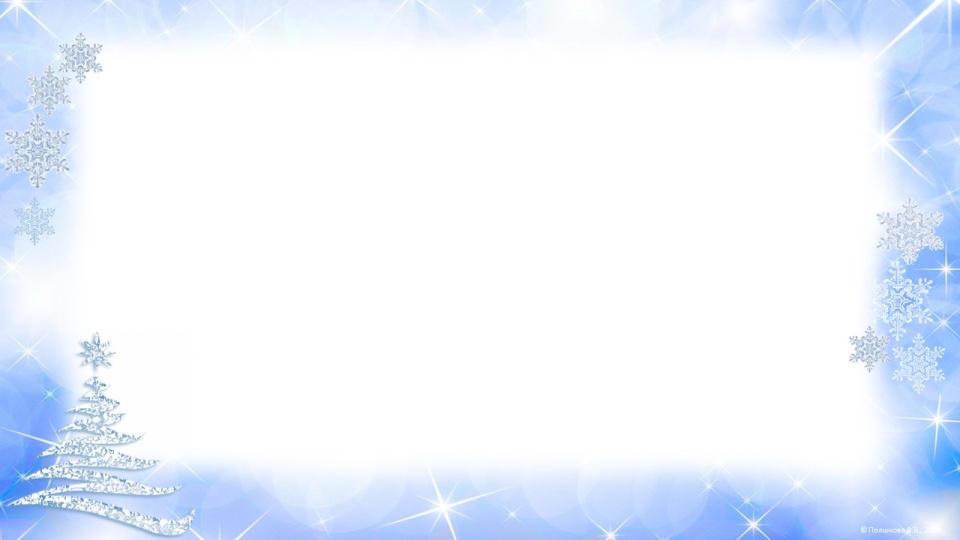 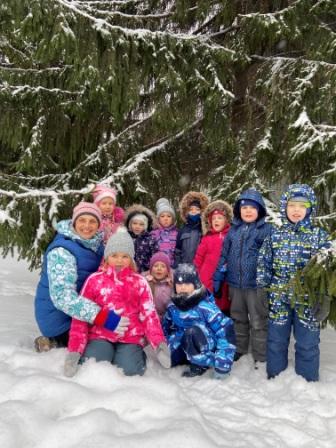 Какая Ёлочка красивая!
Зимушка нарядила её в зимний наряд!
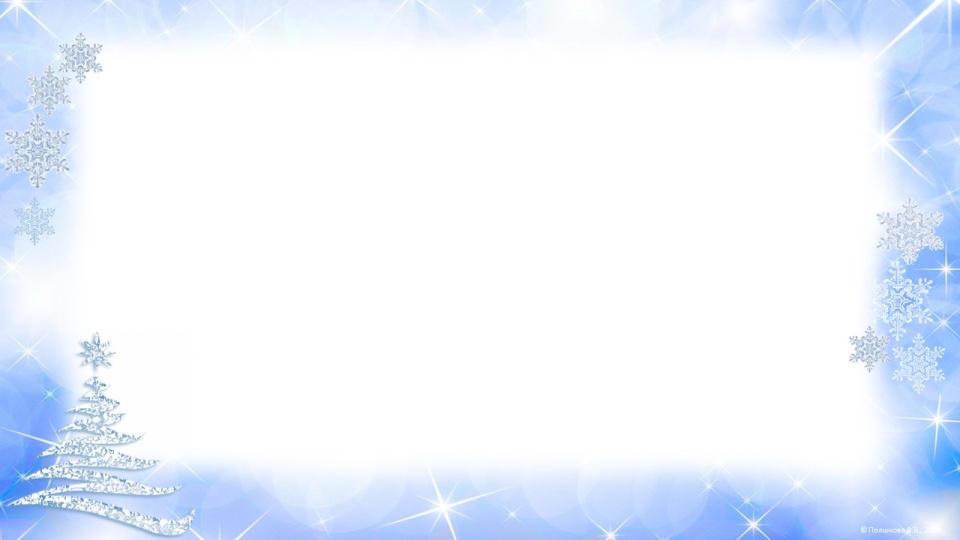 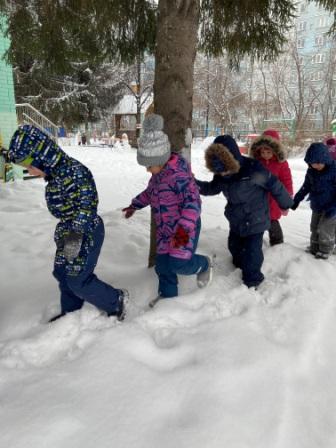 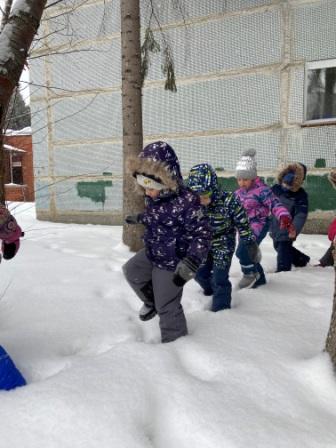 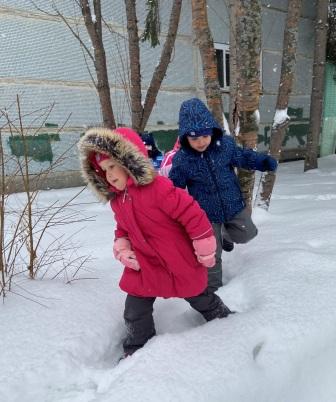 До Рябинки мы шли по следам.
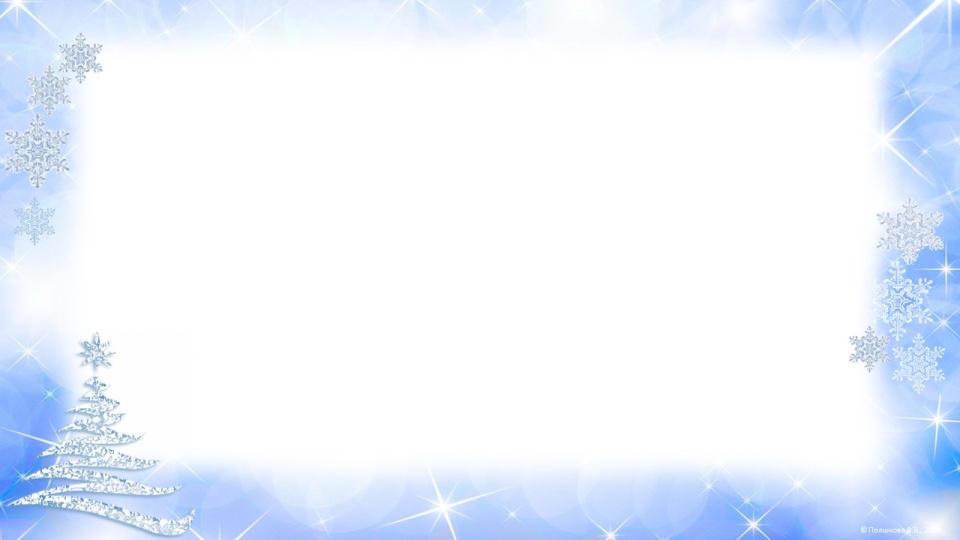 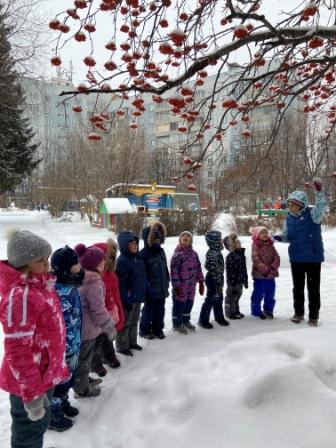 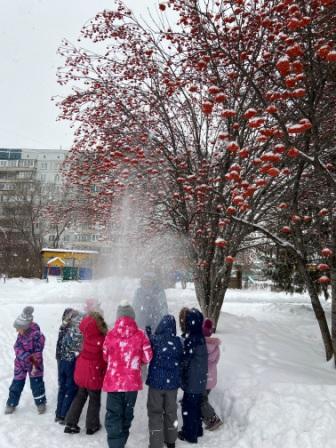 На Рябине много ягод,
Птицам будет что поесть!
САЛЮТ РЯБИНЕ!!!
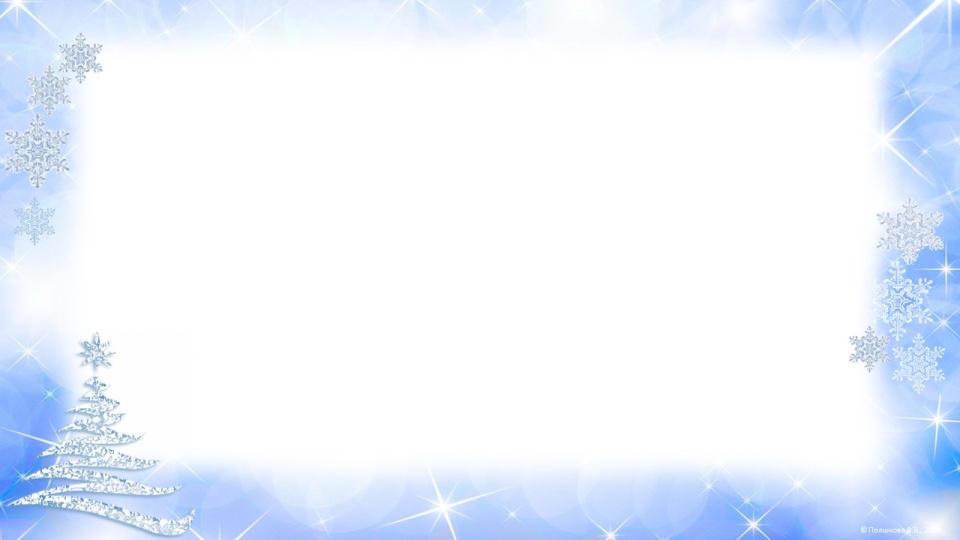 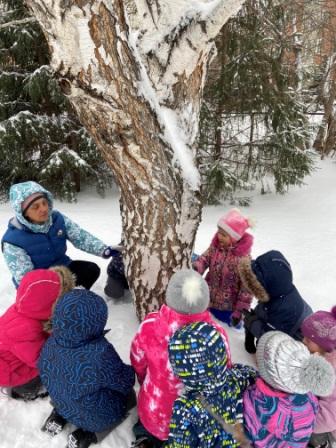 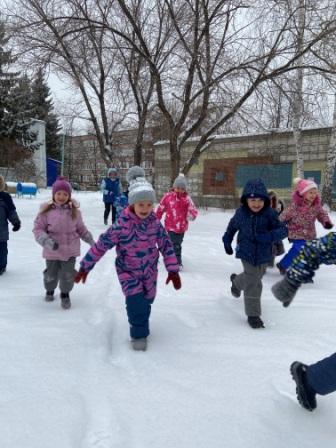 А до Берёзы мы бежали.
Привет Берёзка!
Мы закрыли глаза,
И загадали желание.
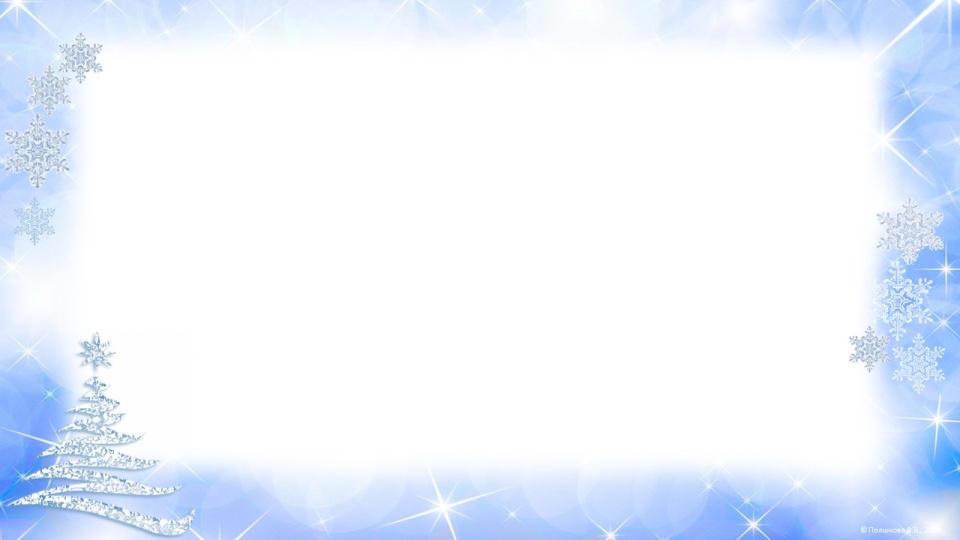 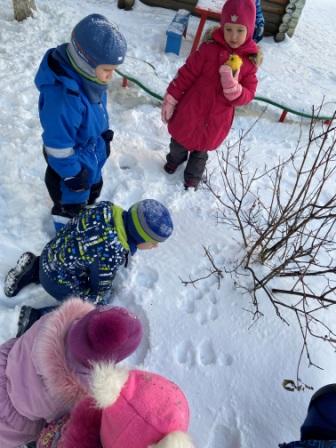 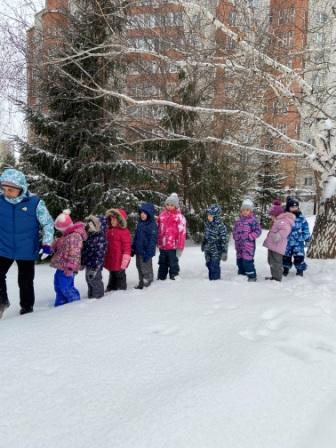 Мы увидели беличьи следы,
И решили посмотреть,
Куда они нас выведут?
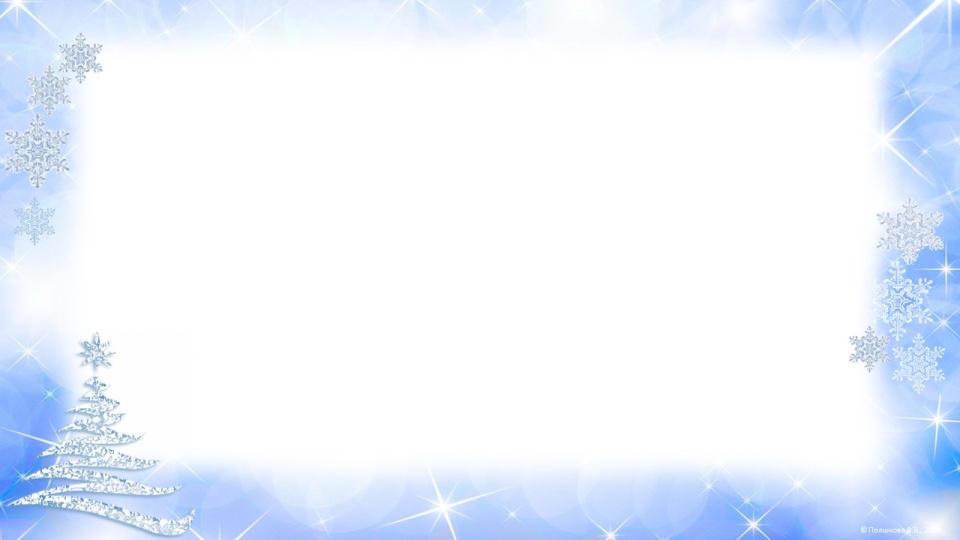 А привели они нас,
к санкам, плюшка и снегокатам.
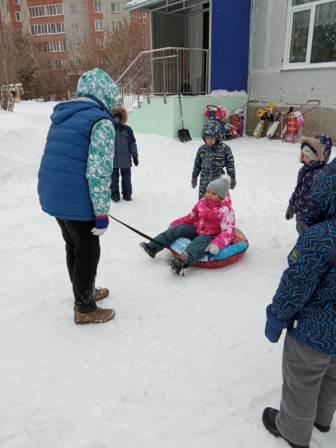 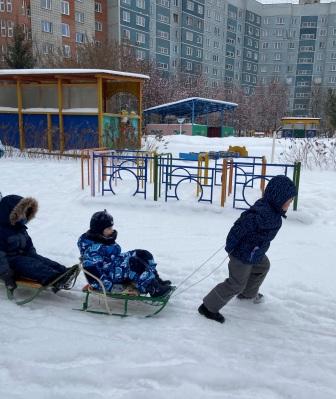 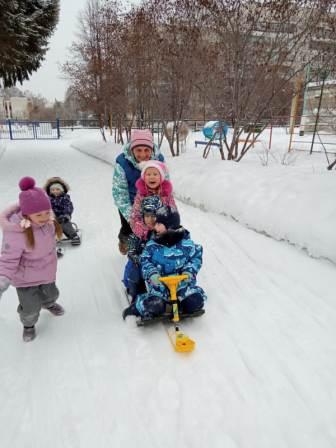 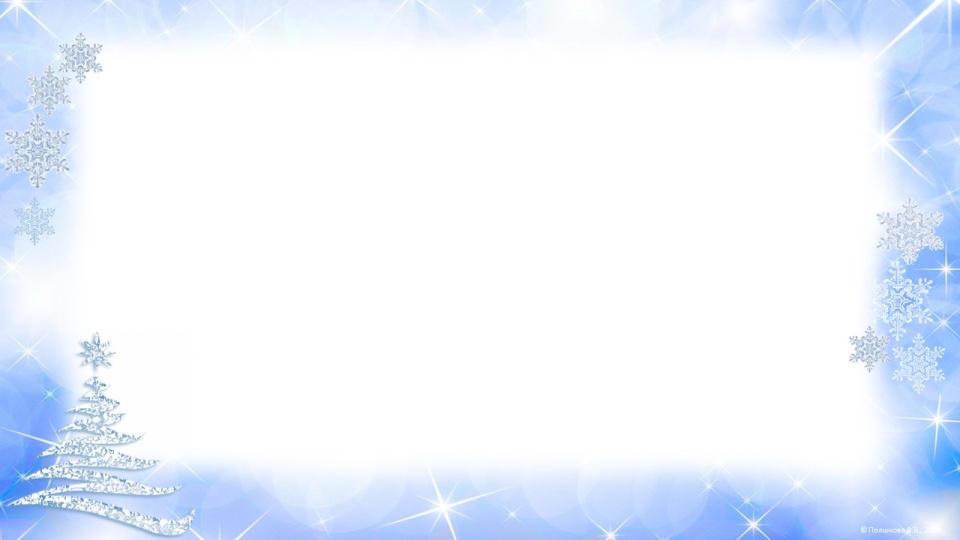 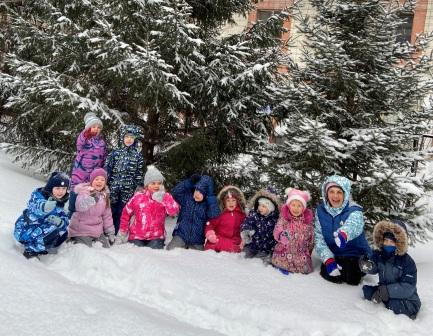 СПАСИБО,
ЗИМУШКА –ЗИМА!!!
Дети группы «Берёзка»